BASIC OVERVIEW
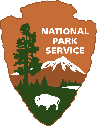 Saranoma Crater National Park
Oregon
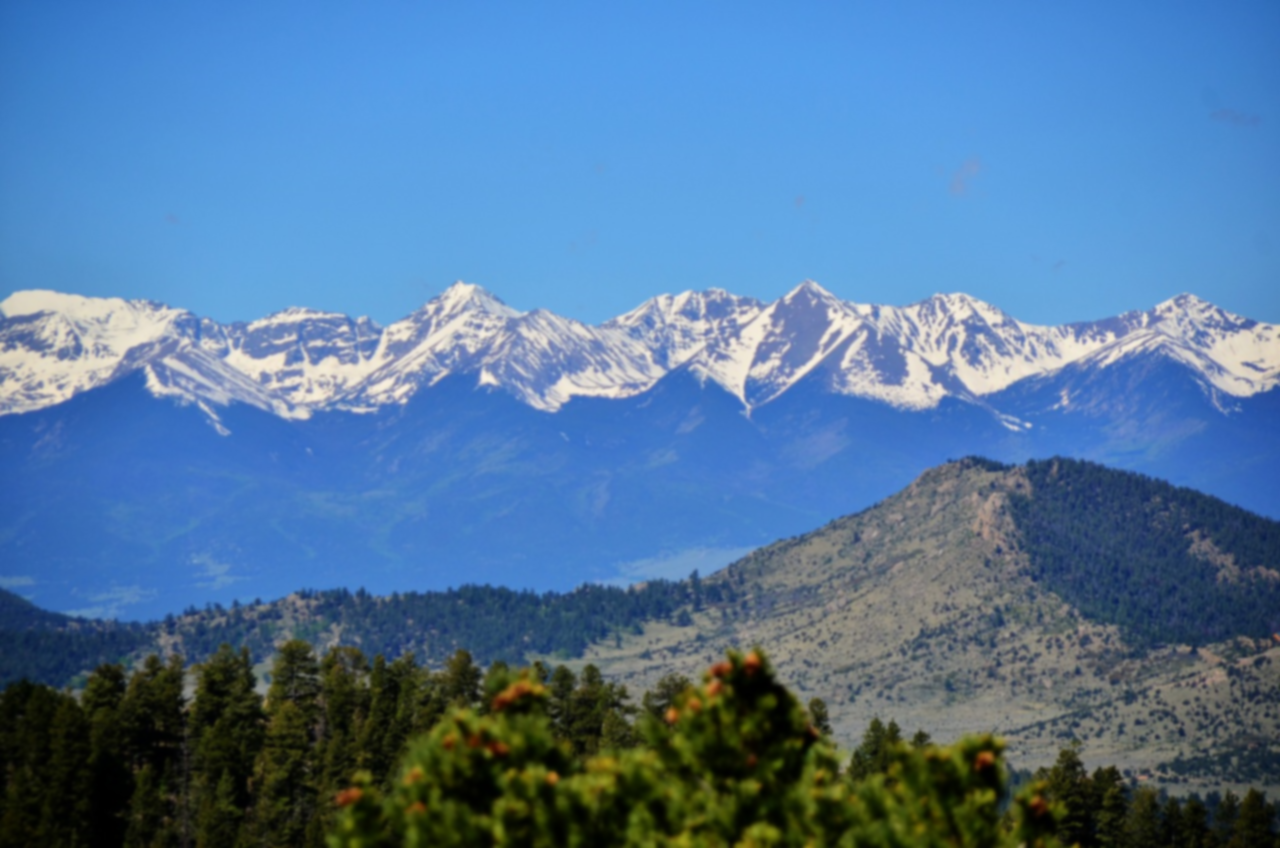 Saranoma Highlands
Located in the Saranoma Highlands
Mountainous area in Eastern Oregon
Filled with Forests
Large attraction in Saranoma County
Run by the National Park Service
Surrounding area facilitated by the U.S. Forest Service
Became a National Park in 1921
PRE-HISTORY
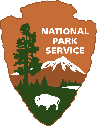 Saranoma Crater National Park
Oregon
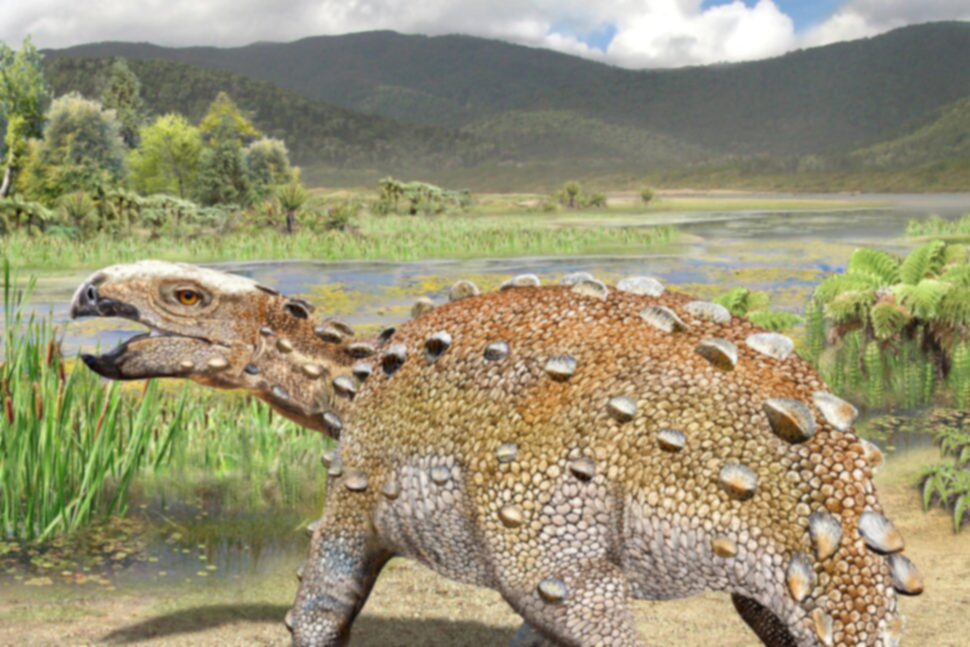 Crater Formation
Theory #1 – Celestial Impact Theory
The crater was formed by a large celestial during the late Permian period.
Likely Untrue
Theory #2 – Caldera Theory
The crater is a Caldera formed by a massive super volcano
Possibly True, little evidence 
Theory #3 – Crust Anomaly Theory
An anomaly in the earths crust caused the crust to crack in a perfect circle and form the crater after millions of years of expansion
Also possible, some evidence, can not be confirmed
[Speaker Notes: Theory #1
There has been no celestial body found 
Lava tunnels tell another story about its formation
First theory about the craters formation
Some relate this to the Great extinction, also unlikely
Theory #2
Possible, area is clearly volcanic
Many lava tubes travel to the three volcanic mountains on the craters ridge
No lava chamber has been located
Theory #3
Possible, Cust formation shows anomalies around this area
Unknown why this would happen if it’s true]
PRE-HISTORY
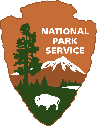 Saranoma Crater National Park
Oregon
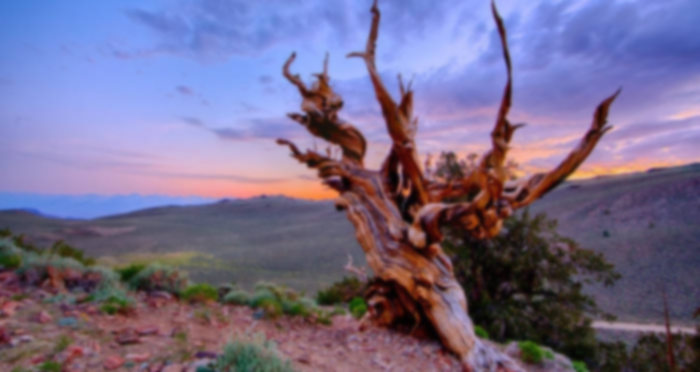 Animal Evolution
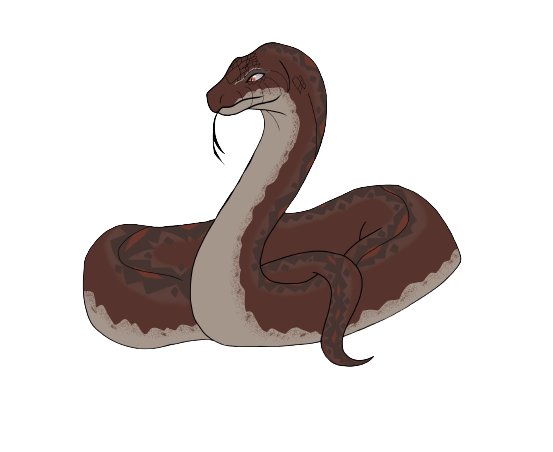 Park is home to many unique species of Animals
Ghost Bison
Stone Fox
Root Snake
Animals Entered by crossing over low parts of the crater and were trapped inside
Craters pass was formed 500,000 years ago
Isolation facilitated unique evolutionary features
Saranoma Root Snake
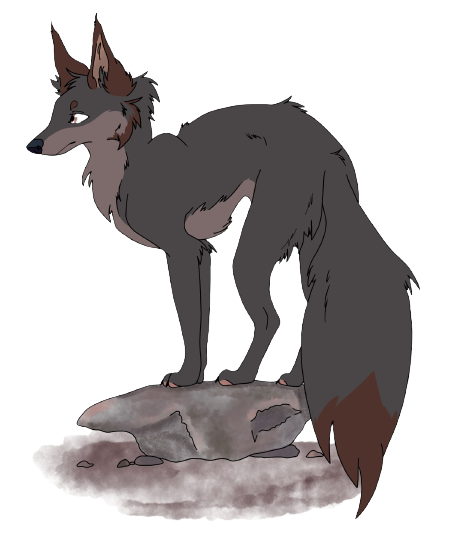 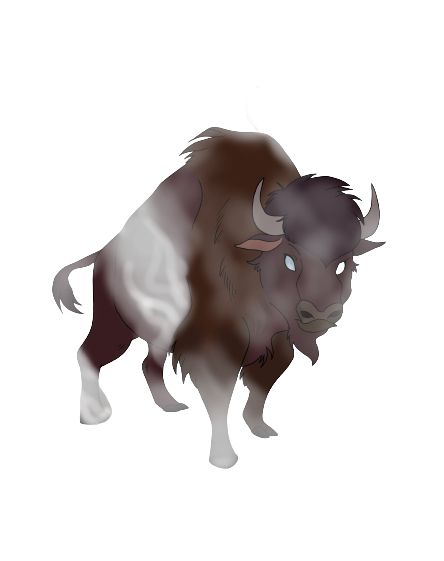 Stone Fox
Saranoma Crater Ghost Bison
[Speaker Notes: Evolution:
Ghost Bison
Smaller, shorter legs since they are no longer migratory
Warmer for the colder weather in crater, tend to steam off snow
Stone Fox
Evolved to blend in with higher level rock colors
Coat changes color depending on location in crater
Root Snake
Evolved to blend in with Methuselah Tree roots 
Wraps around tree roots and waits for prey]
INDIGENOUS HISTORY
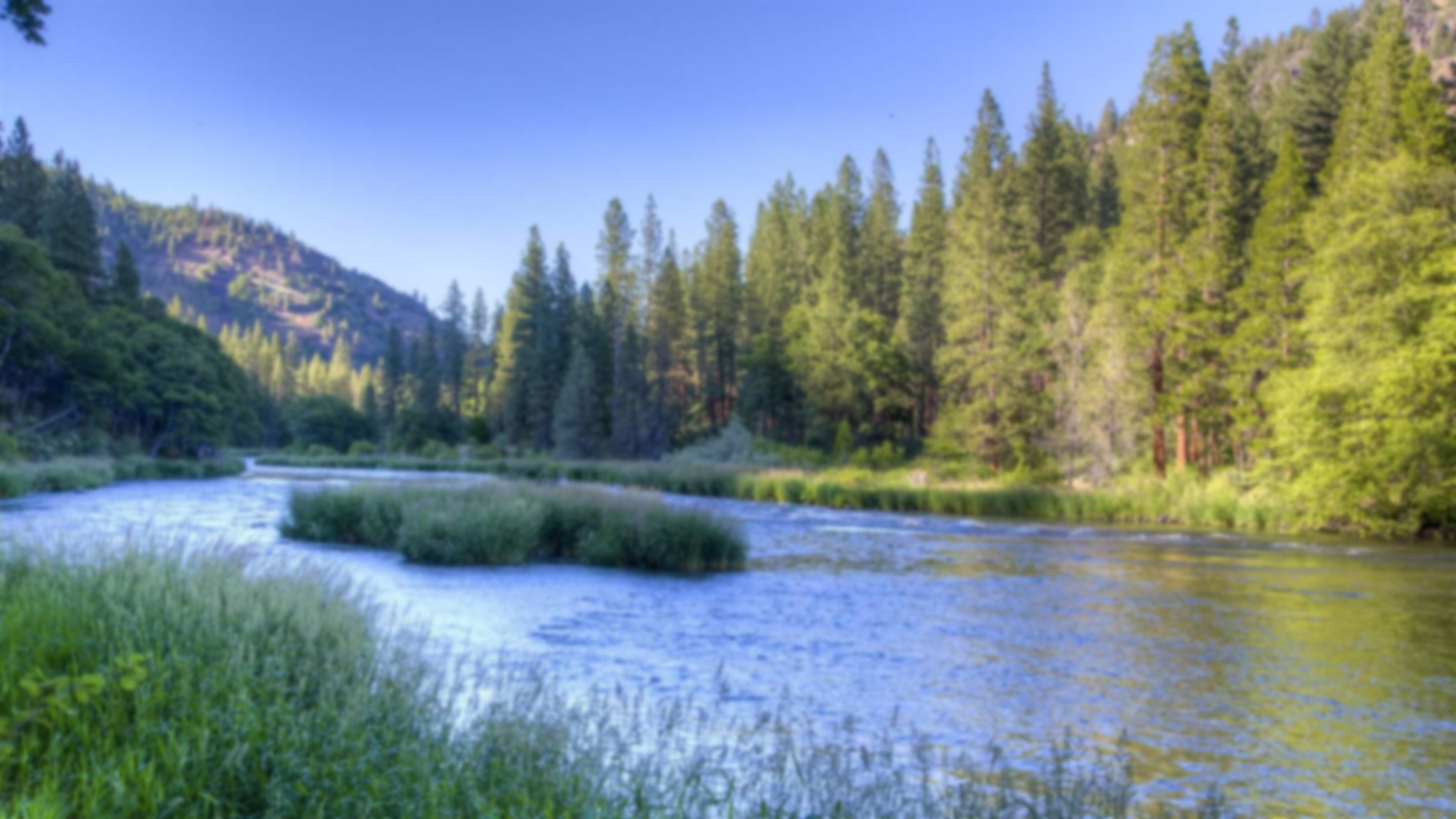 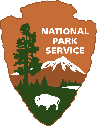 Saranoma Crater National Park
Oregon
Cayuse and Paiute Peoples
Cayuse and Paiute were nomadic, never permanently lived in the crater 
Came to crater year-round for trout fishing in the glass river
Agreement to Share the Land
Area not culturally important know the have mystical properties
Said to take people in the night
Also brings people back from the dead
Ghosts
Ghost Animals
NEILMAN FAMILY
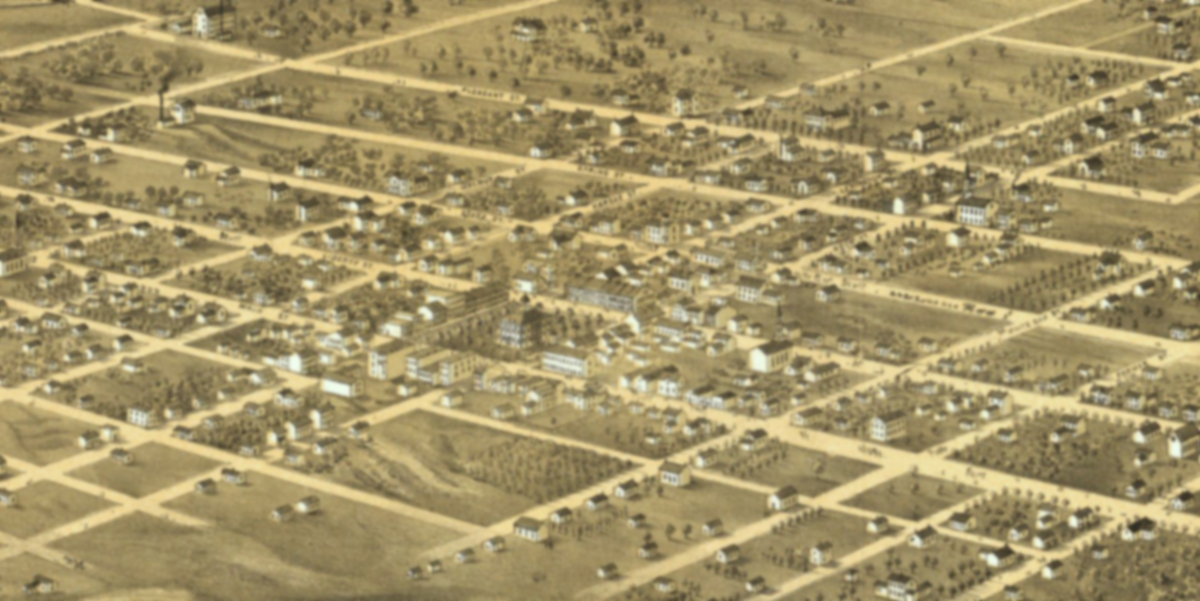 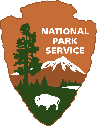 Saranoma Crater National Park
Oregon
The Family
Family was Made up of:
Joseph Neilman - Husband
Racheal Neilman - Wife
Annie Neilman – Eldest Daughter
Emma Neilman – Middle Daughter
Francine Neilman – Youngest Daughter
Traveled alone to the west from Independence Missouri in 1834
This was seen as highly unusual 
Joseph Noted in his diary that he was “…told by god to go alone…”
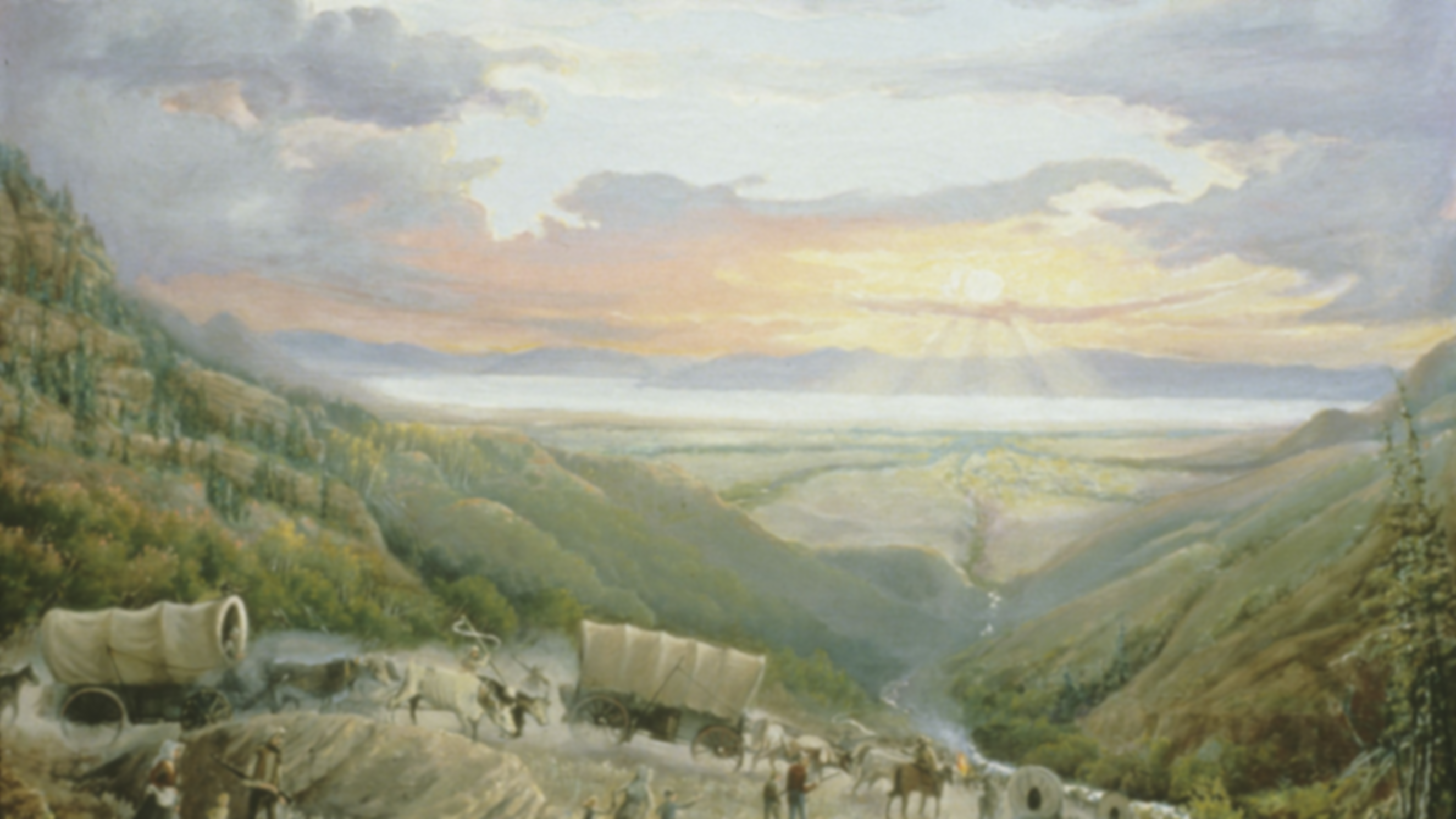 NEILMAN FAMILY
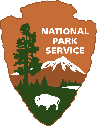 Saranoma Crater National Park
Oregon
The Discovery
Last seen April 15th, 1834, departing from Independence
Family Traveled until they reached lake Luther and thought the crater was a mountain range
Traveled up Glaciers past and then over around what its now mount Annie, where they realized that the area was a crater
Joseph Neilman originally referred to the crater as the promised land
Established a small camp in a clearing where Joseph eventually built a small cabin and started a small farm.
Arrived in the summer, but eventually winter came
NEILMAN FAMILY
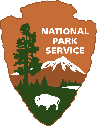 Saranoma Crater National Park
Oregon
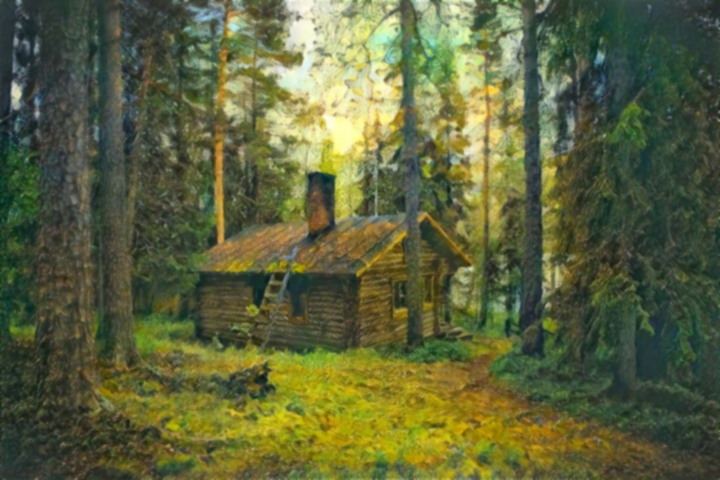 Strangeness
Diary was discovered in 1838 by Johansson Sisters 
Diary entries began lucid but began to grow more crazed, described strange occurrences
Lights in forest
People running across open fields
Possibly indigenous peoples
Describes Lights in the Sky
Shooting stars
 Disappearances
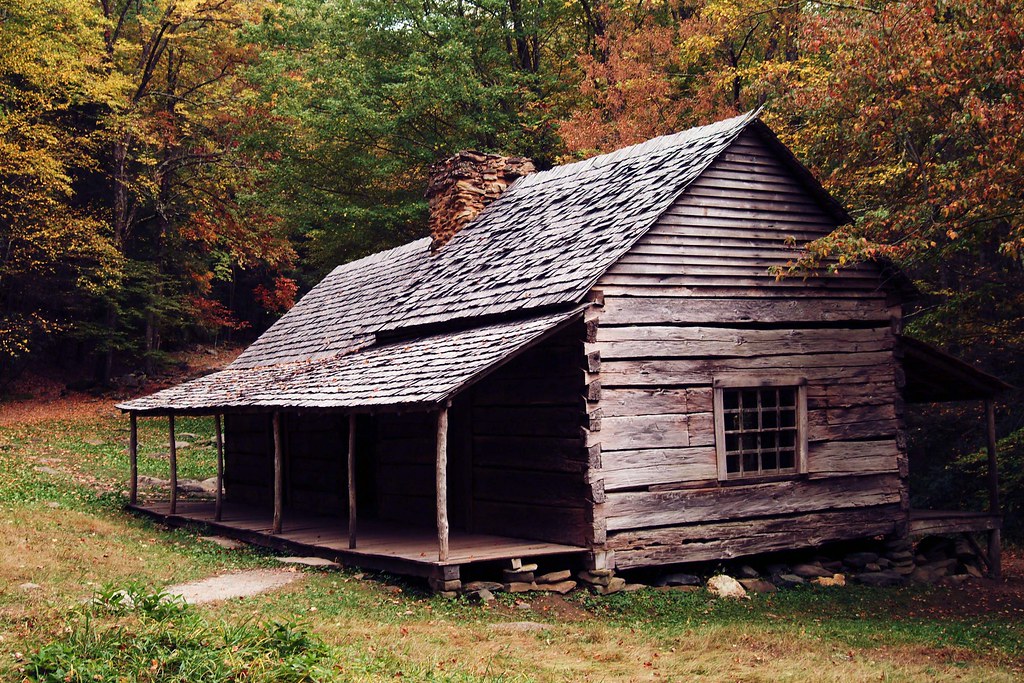 Neilman Cabin in 2019
[Speaker Notes: Lights were possibly Indigenous people, but this is disputed because they usually came in the summer
The Lights in the sky have been through to be shooting stars or even possibly a super nova]
NEILMAN FAMILY
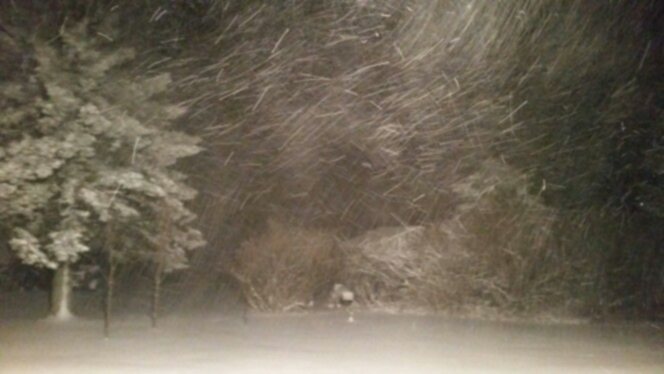 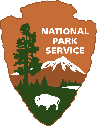 Saranoma Crater National Park
Oregon
The Disappearances
Diary describes disappearances
Francine disappeared, through to have been exploring caves
Rachel and Emma went to search and were never seen again
Remains have been found on Numidea Island
Unknown why Joseph did not go with them, he does not elaborate
Annie disappeared in the middle of the night from the house
Joseph Describes that she “Ran from the voice of god in the dark of night”
Last entry is on 16th of January, Joseph says “I can finally see the light of god descending from the havens, I shall be rewarded for the work I have done on the mortal plane” 
His body has never been found
NEILMAN FAMILY
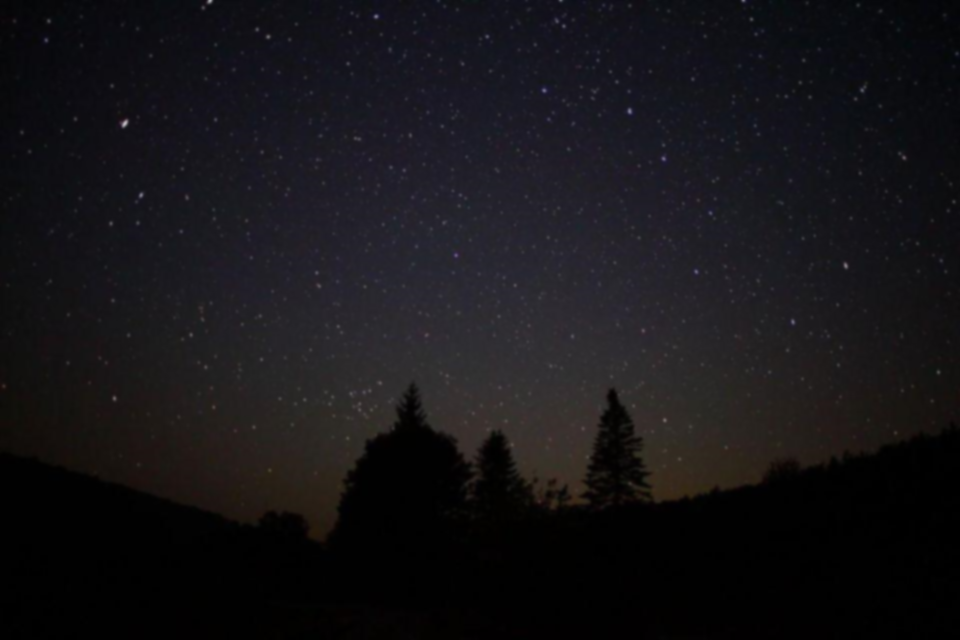 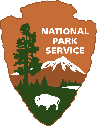 Saranoma Crater National Park
Oregon
Death Hypotheses
Francine Died exploring caves, possibly from a fall, or possibly from starvation after getting lost
Rachel and Emma possible died from falling or a falling branch.
It is also suspected they were murdered by Joseph as diary describes a debilitating mental state
Annie is suspected to have been killed by Joseph but only for lack of an explanation; true death is unknown
Misconceptions/Unlikely Hypotheses
Killed by Native Americans
Aliens
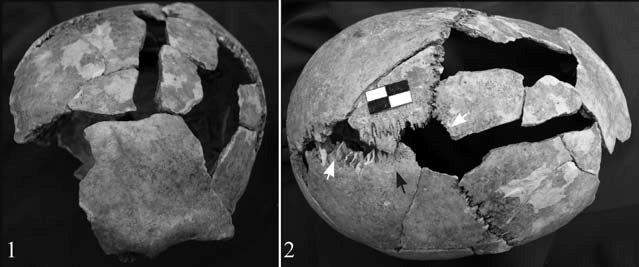 Recovered Skull Fragments of Emma
[Speaker Notes: Unlikely to have been killed by Native Americans because
Little to no contact with Native Americans
Cayuse and Paiute Peoples did not travel to the crater during the winter due to the harsh winters
Aliens are extremely unlikely]
JOHANSSON SISTERS
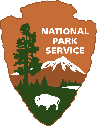 Saranoma Crater National Park
Oregon
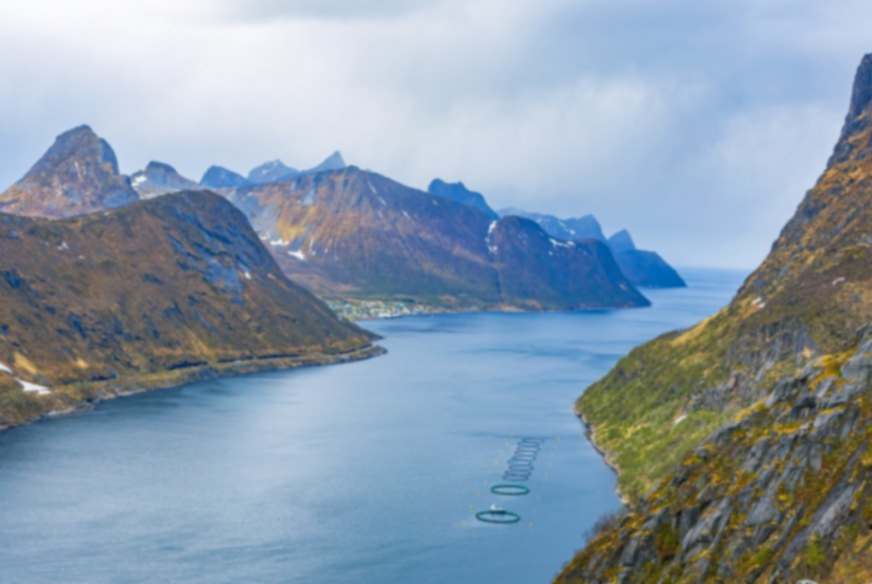 Overview
The Johansson Sisters are commonly referred to as “The Second Lewis and Clark”
Responsible for documenting much of the Midwest
Immigrants from Norway, running from Christian persecution
Notable Discoveries:
Documented many of the Colorado Mountain Ranges
Were some of the first people to encounter tribes in Wyoming, mainly the Shoshone and the Arapaho
Documented aspects of Yellowstone’s
Three Sisters Route through the Rocky Mountains (Including the Three Sisters Mountains)
Documenting the area in an around the Saranoma crater
JOHANSSON SISTERS
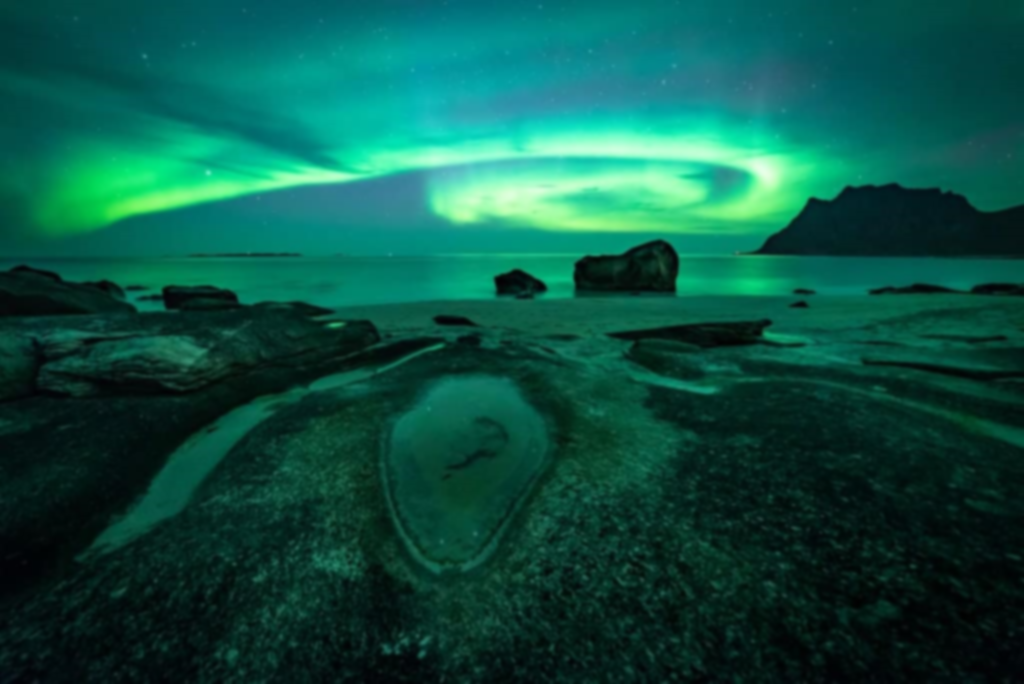 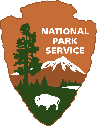 Saranoma Crater National Park
Oregon
Overview
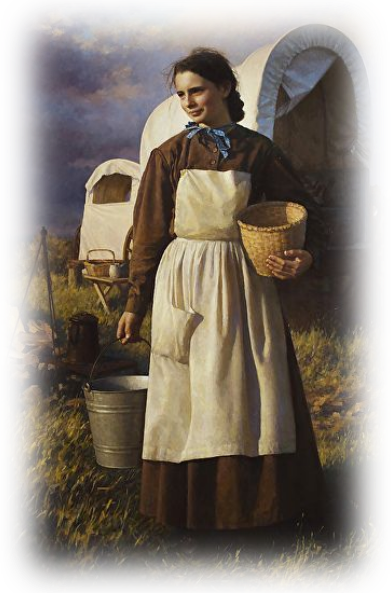 The sisters are:
Aud Johansson
Aud Johansson was 24 at the time of departure from independence with her sister. Aud was known to be an excellent naturalist and geologist.
Catherine Johansson
Catherine was 27 at the time of departure. Born Kari Johansson but started to use the name Catherine when she converted to Christianity. She was an impressive linguist.
Aud Johansson in 1840
JOHANSSON SISTERS
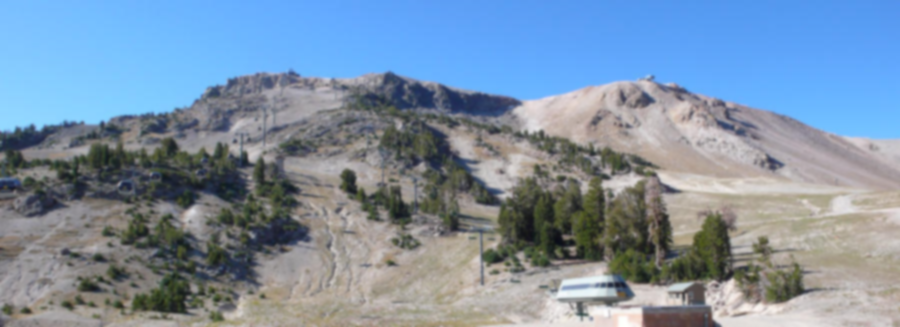 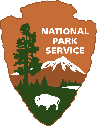 Saranoma Crater National Park
Oregon
Sisters In Saranoma Crater
Reached the Crater in 1838, where they documented most of the area outside the crater
Later entered the crater through the pass
Discovered Neilman cabin after exploring the crater for 2 months
Inside found the diary of Joseph
Were not able to locate Joseph himself
Found Body of Annie at the mid-base of what is now Mount Annie
Body was in mostly perfect condition, but the sisters recorded that the body was “…perforated with small holes, about 3mm each in diameter, almost exactly 12.3cm apart from each other…”
Body was buried where she was found
Body was exhumed in 1975 to study the remains. Body was mostly bones, but bones had evidence of the described perforations
JOHANSSON SISTERS
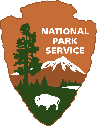 Saranoma Crater National Park
Oregon
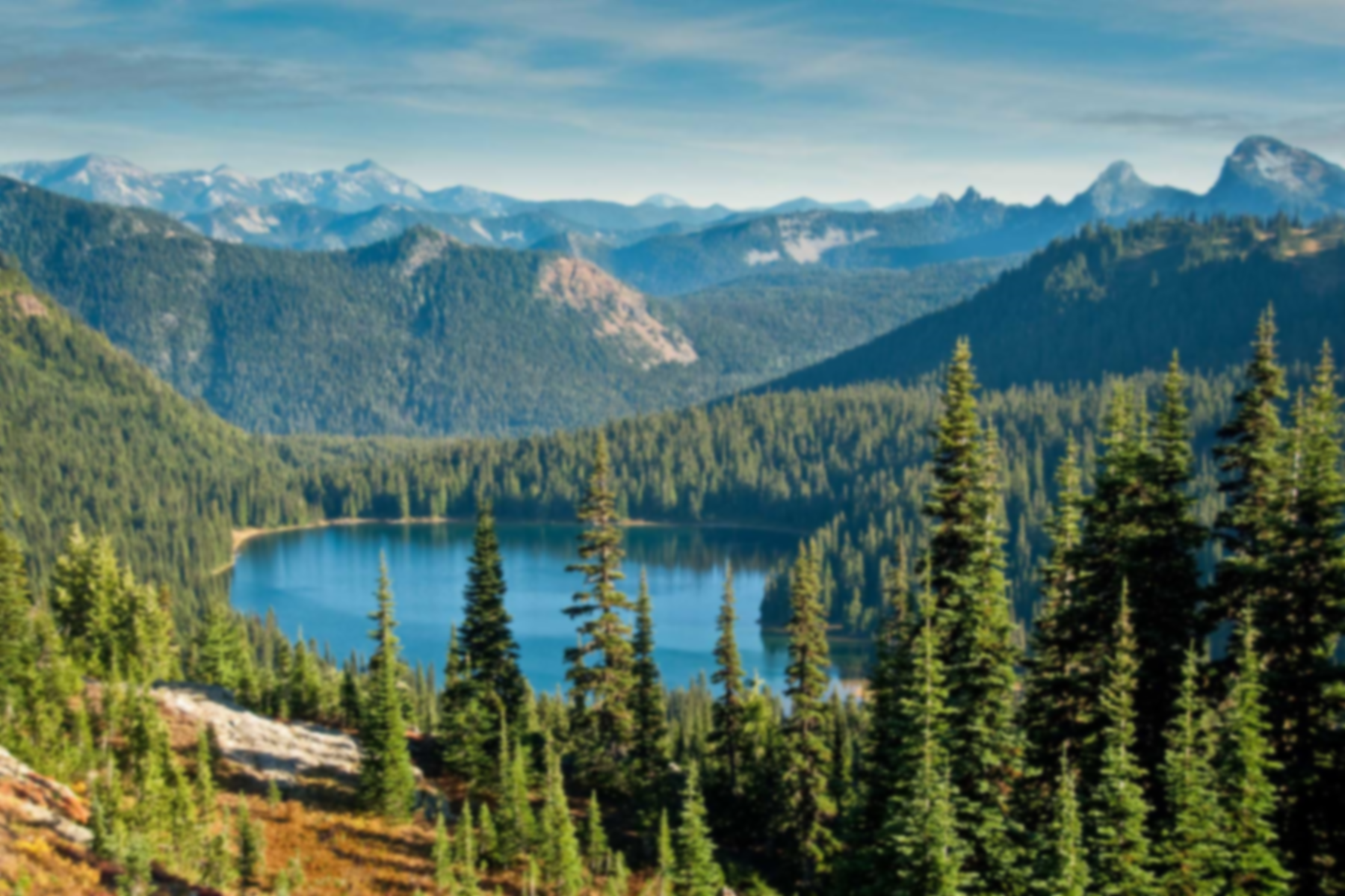 Sisters In Saranoma Crater
Sisters also discovered remains of Rachel and Francine in 1840 on return trip to the crater
Skulls were exhumed in 1975 and it was discovered that their deaths were from head trauma and not hypothermia
Sisters left crater after a number of months and retuned to Missouri
Returned to the crater with close and extended family, along with others to establish a permanent settlement in 1840 
Established the settlement that is now St. Catharine
MILITARY PRESENCE
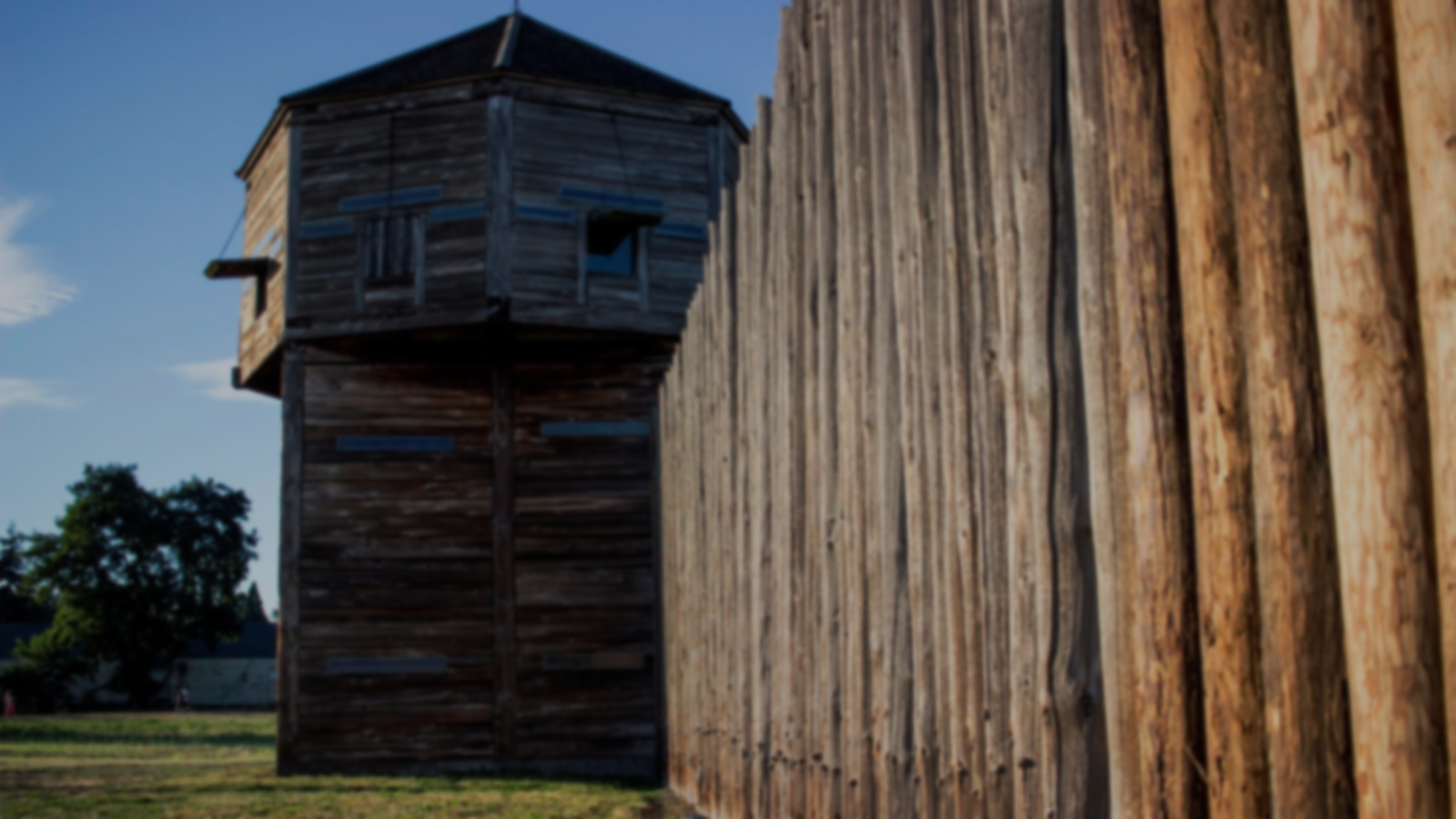 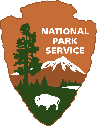 Saranoma Crater National Park
Oregon
Fort Saranoma
Established 1870
Built near Johansson Settlement, against protests from local residents
Fort was built to protect travels on the Oregon trail, as well as the crater
Highly disputed as the area was known to be relatively safe 
Fort would stay garrisoned until 1902 where it was decommissioned and given to the town
Eventually turned into a museum in 1915, part of a grater push to preserve the history of the crater.
MILITARY PRESENCE
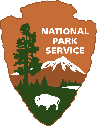 Saranoma Crater National Park
Oregon
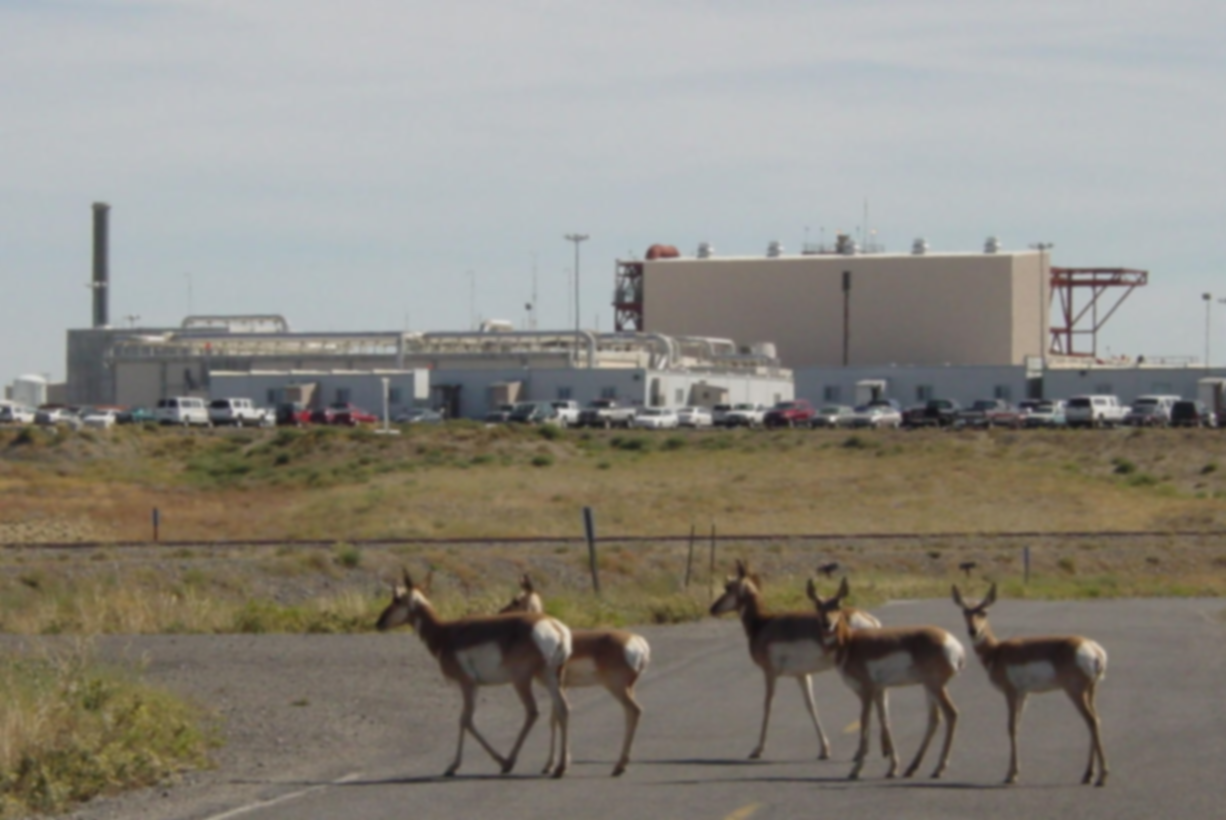 Outpost 13
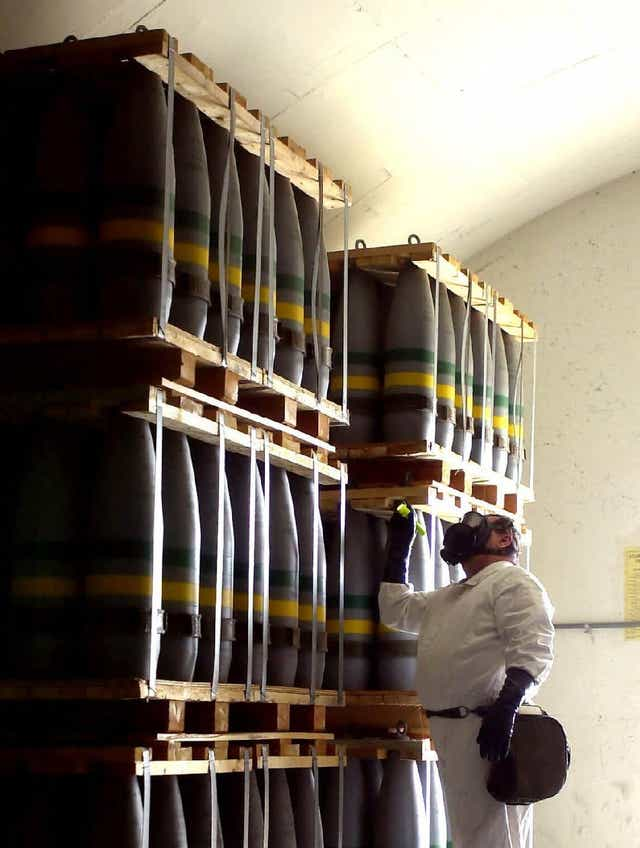 Established 1942 as depot and service junction for supplies coming from the mid-west
Actual purpose was to store chemical weapons, used the extensive cave system below as storage
Called outpost 13 because the cave below were said to be haunted
Post WW2 the depot continued to serve as until the 1975 earthquake
Earthquake caused damage to tunnels, which posed hazard to chemical weapons
Chemicals were moved to Umatilla Chemical Depot and then disposed of
Chemical Weapons at Umatilla
St. CATHARINE'S TOWN
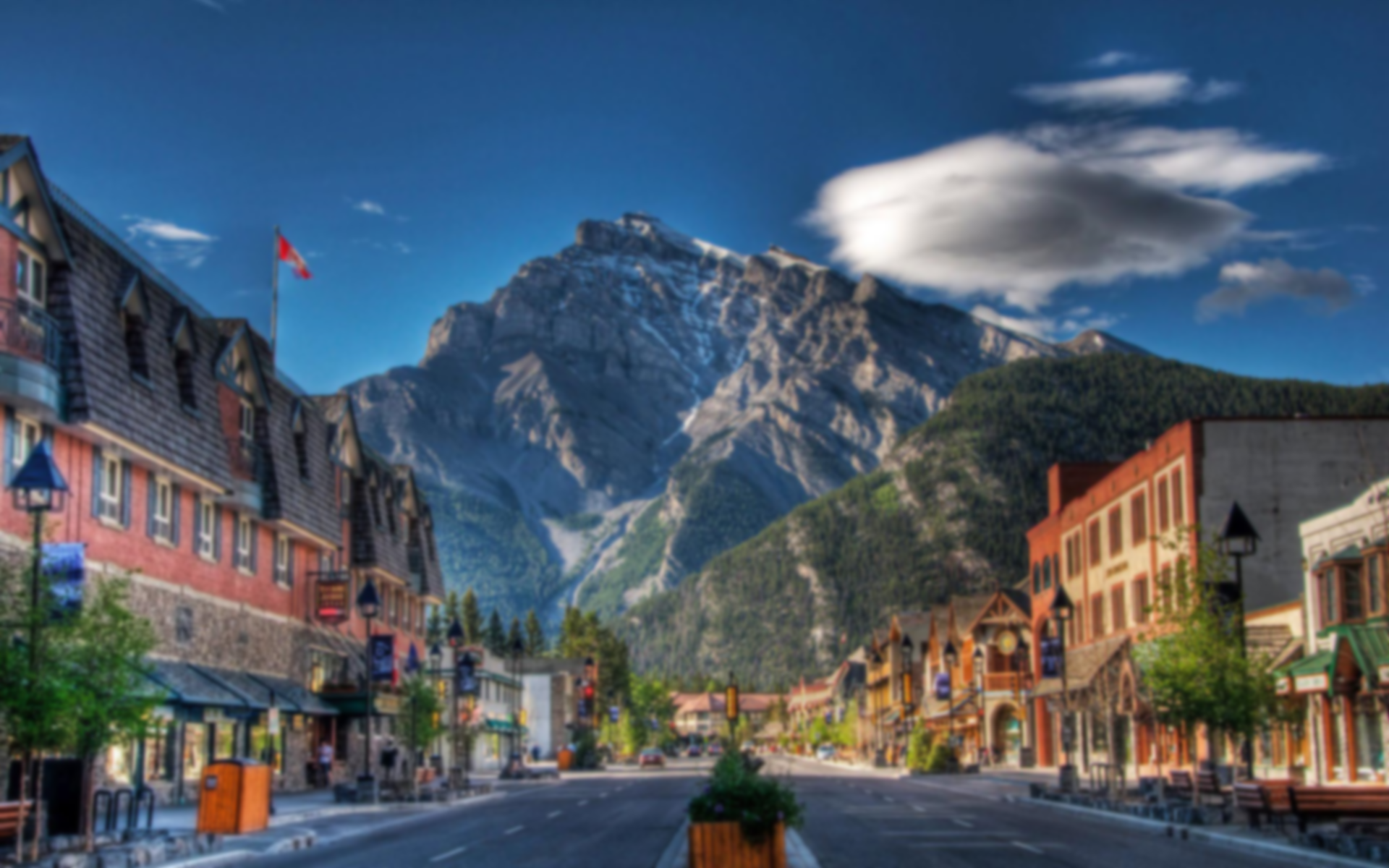 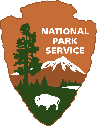 Saranoma Crater National Park
Oregon
Establishment
Following second trip 1840 Johansson's brought the rest of their family along with some others
Settled in the Crater Hearth, need mount Francine, had good environment for farming
Town originally referred to as “Johansson’s Town” or “Crater Town”
Aud began to refer to the town as St. Catharine's Town as part of a joke
Poking fun at her Religious piety
Name became more common after Catharine’s death in 1882
St. CATHARINE'S TOWN
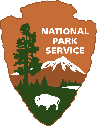 Saranoma Crater National Park
Oregon
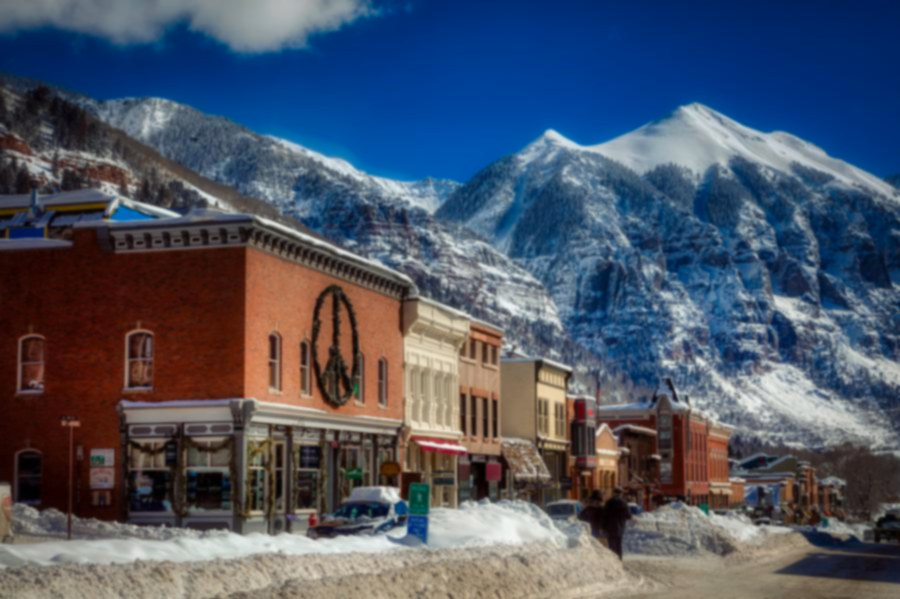 Oregon Trail
Town became an important stop on the Oregon trail
Referred to as the “First stop on the new frontier”
Had large public building called the Hearth House
Town began to expand, especially after the establishment of fort Saranoma in 1870
Town was officially incorporated in 1890 with a population of 2 ,721
NPS MANAGMENT
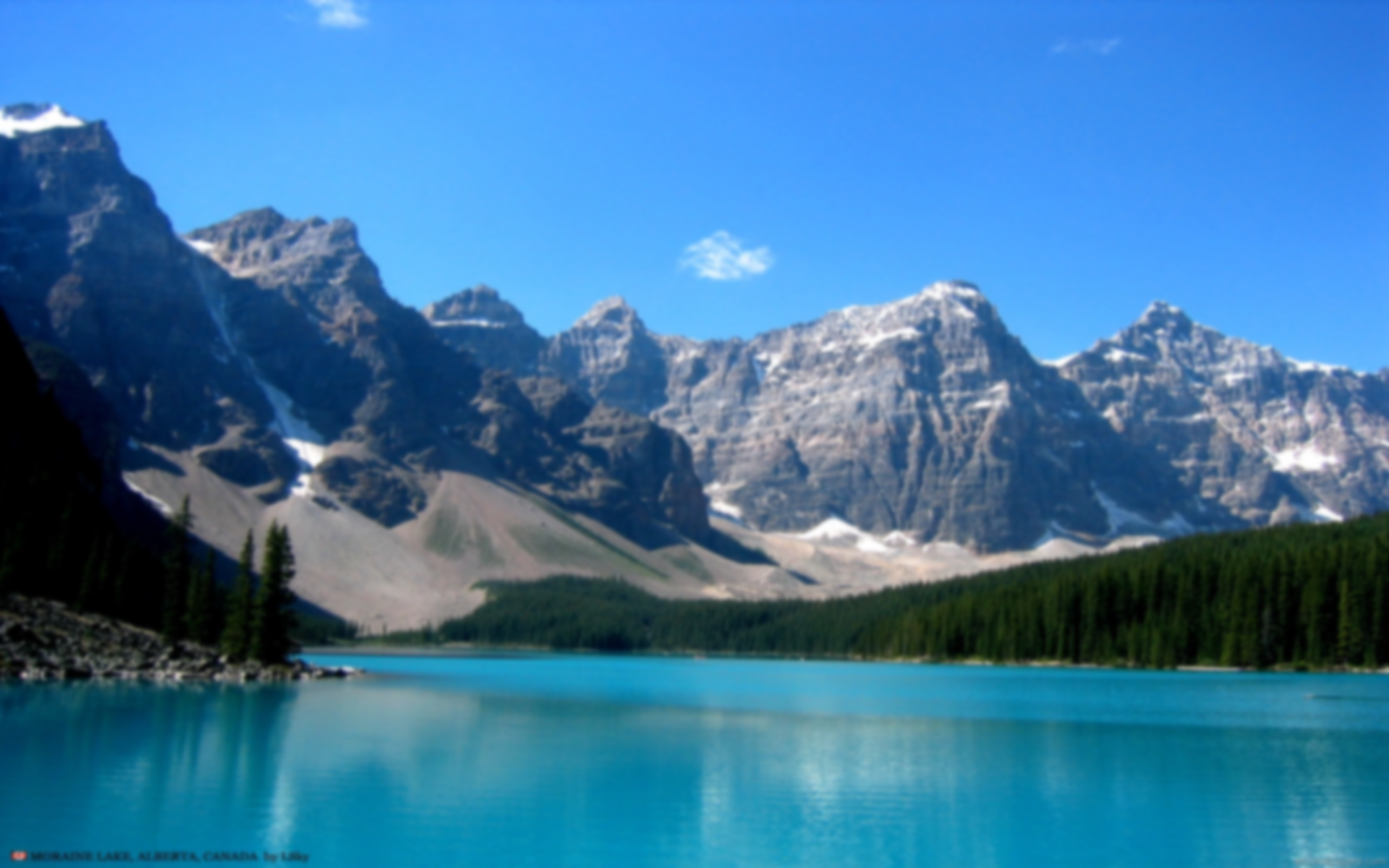 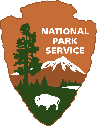 Saranoma Crater National Park
Oregon
Park Overview
Park Signed into law by congress in 1921
St. Catharine given land inside the park as well as special authority in the surrounding land
St. Catherine works with NPS to support tourism and conservation  
Park includes many parks, the Main Crater, the Crater Basin, the Underground tunnels, the Seats of Mars and the Crater Lowlands
NPS MANAGMENT
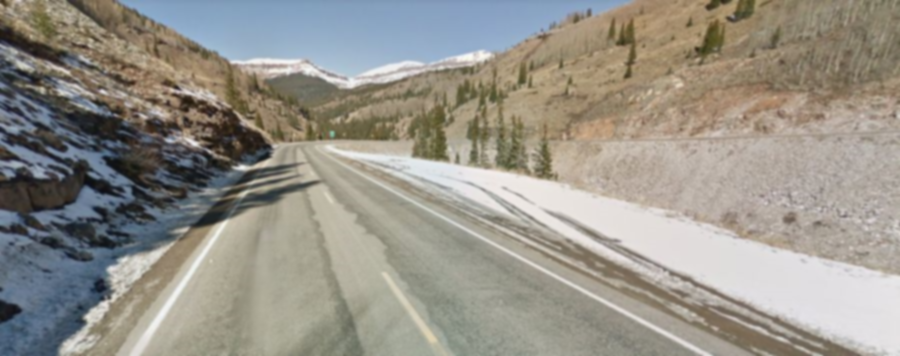 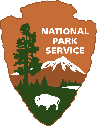 Saranoma Crater National Park
Oregon
Main Crater
Inside the crater is usually referred to as the “Hearth”
Has many mountains but only three extinct volcanic mountain Annie, Francine, and Emma. Called the Crater sisters
Mountains are named after the Neilman sisters
Most wildlife lives in the Hearth but have spread out throughout some of the highlands
Only opening is called caters pass
Formed after years of erosion from snow, as well as weak rock deposits.
NPS MANAGMENT
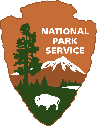 Saranoma Crater National Park
Oregon
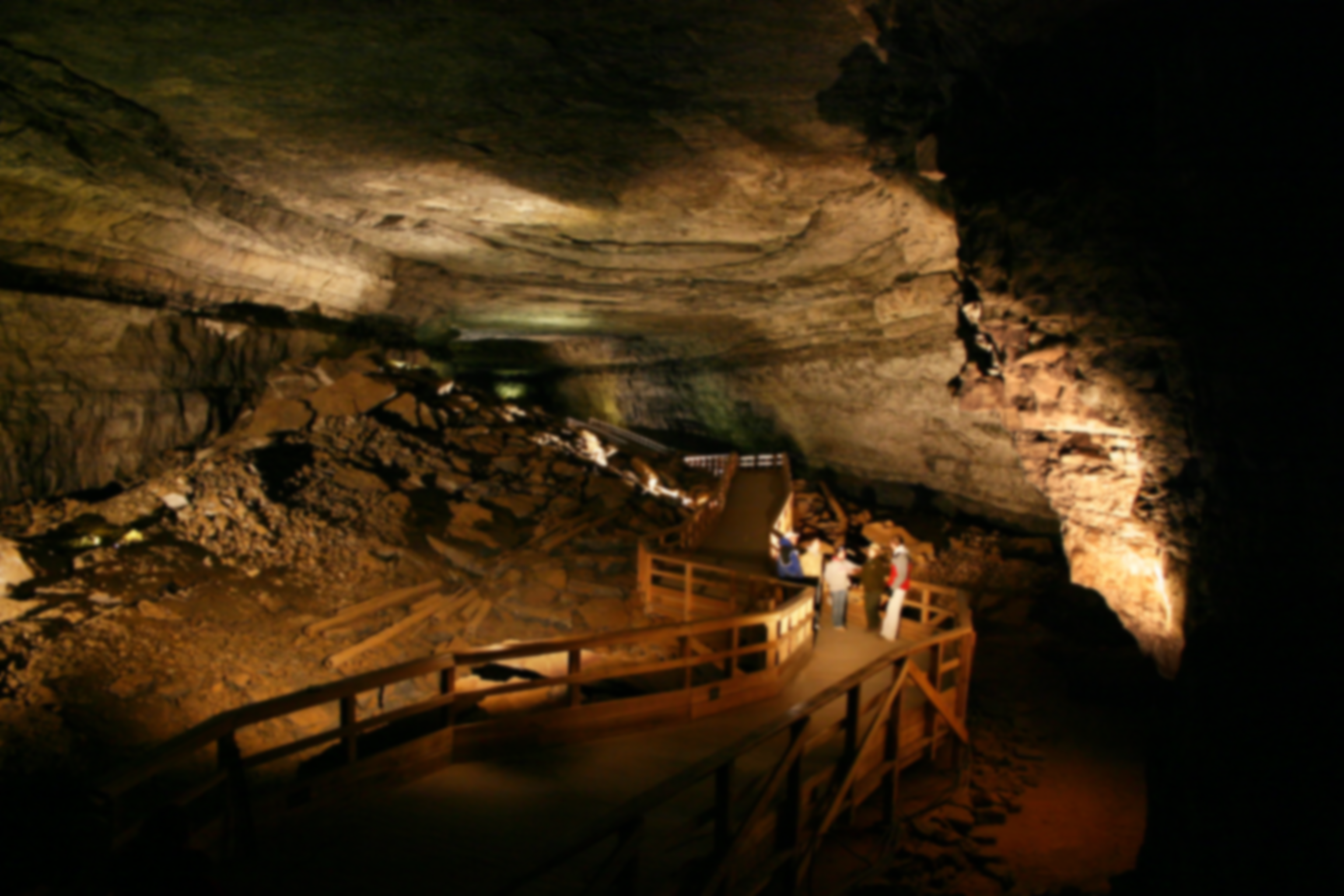 The Underground
The highlands are filled with underground lava tunnels, possibly from the formation of the highlands and the crater
Most tunnels are connected to the three crater sisters
Tunnel have been partially mapped through exploration, and through using underground penetrating radar 
Tunnels have not been completely explored
Tunnels have resulted in many deaths and disappearances
NPS MANAGMENT
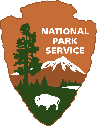 Saranoma Crater National Park
Oregon
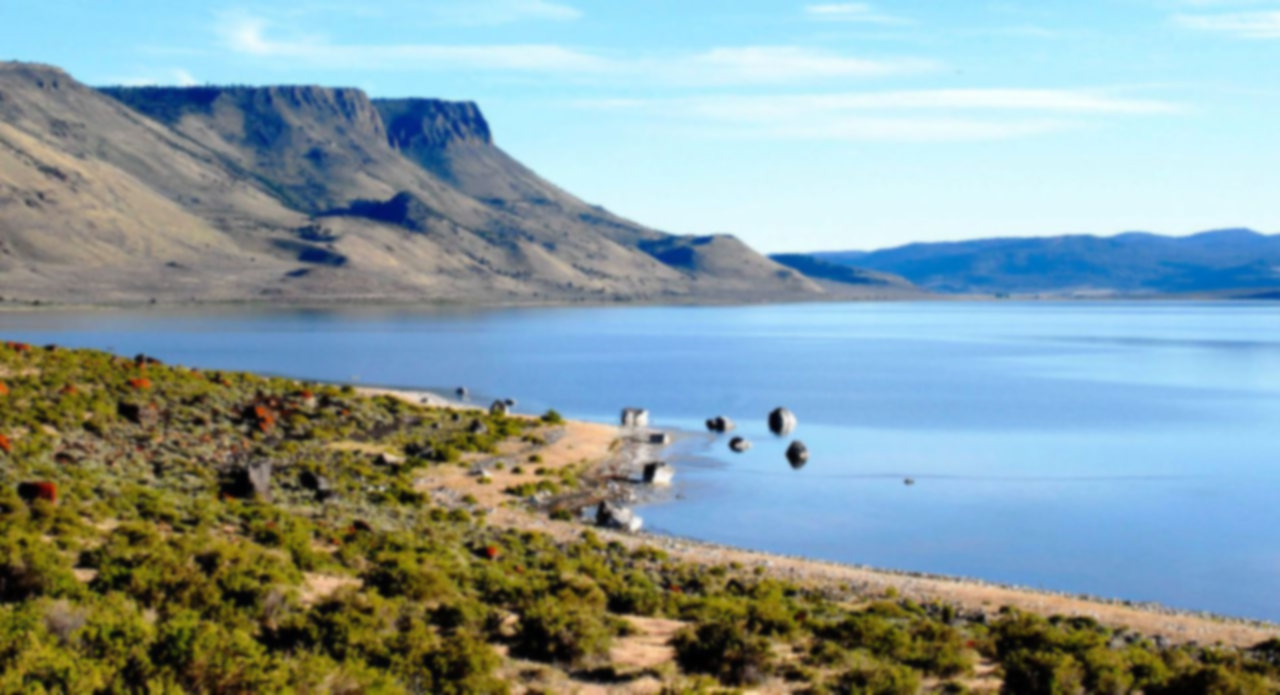 Crater Basin and Lake Luther
The Crater basin is an area behind the crater and contains a large lake known as lake Luther
Lake Luther is one of the largest lakes Oregon.
Lake is made up of run off from the mount Annie and eastern glaciers 
Popular boating location
NPS MANAGMENT
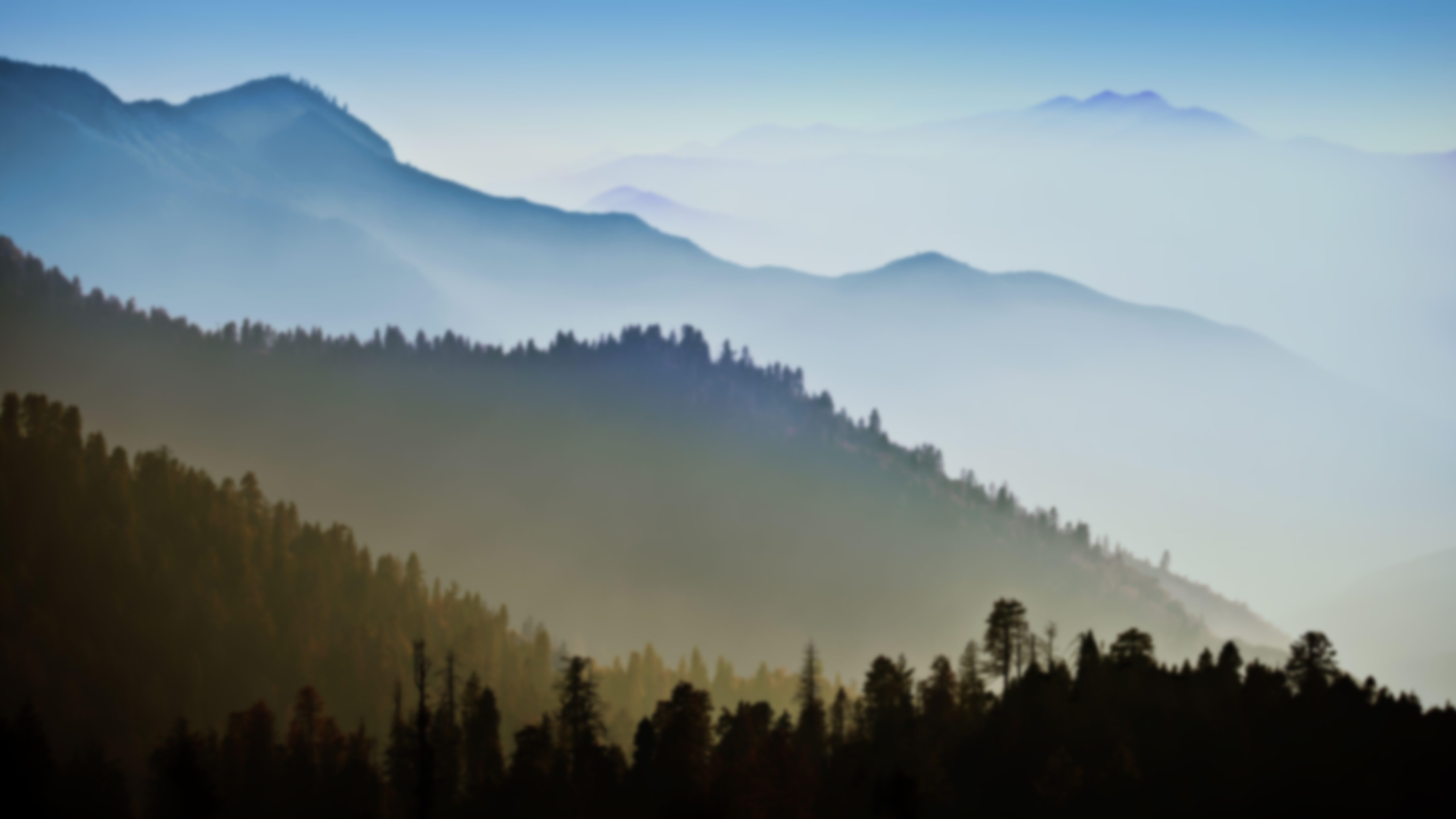 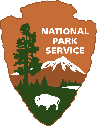 Saranoma Crater National Park
Oregon
Seats of Mars
Largest concentration of hills in the Saranoma Highlands
Famous for their view of the night sky
Named by Ida Johansson, daughter of Catherine
Ida was and accomplished astronomer 
Made many discoveries including the location of Alpha Centauri years before official discovery
Astronomical Observatory build in 1975 after earthquake, the area was chosen years before by Ida
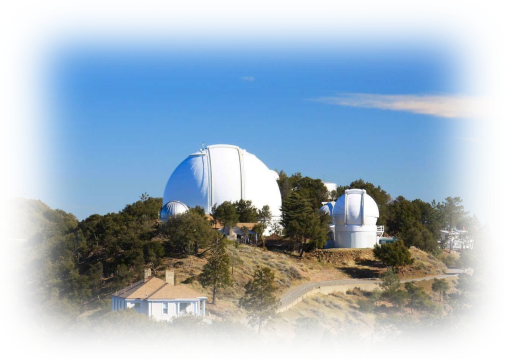 Ida Johansson Observatory
NPS MANAGMENT
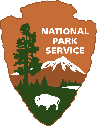 Saranoma Crater National Park
Oregon
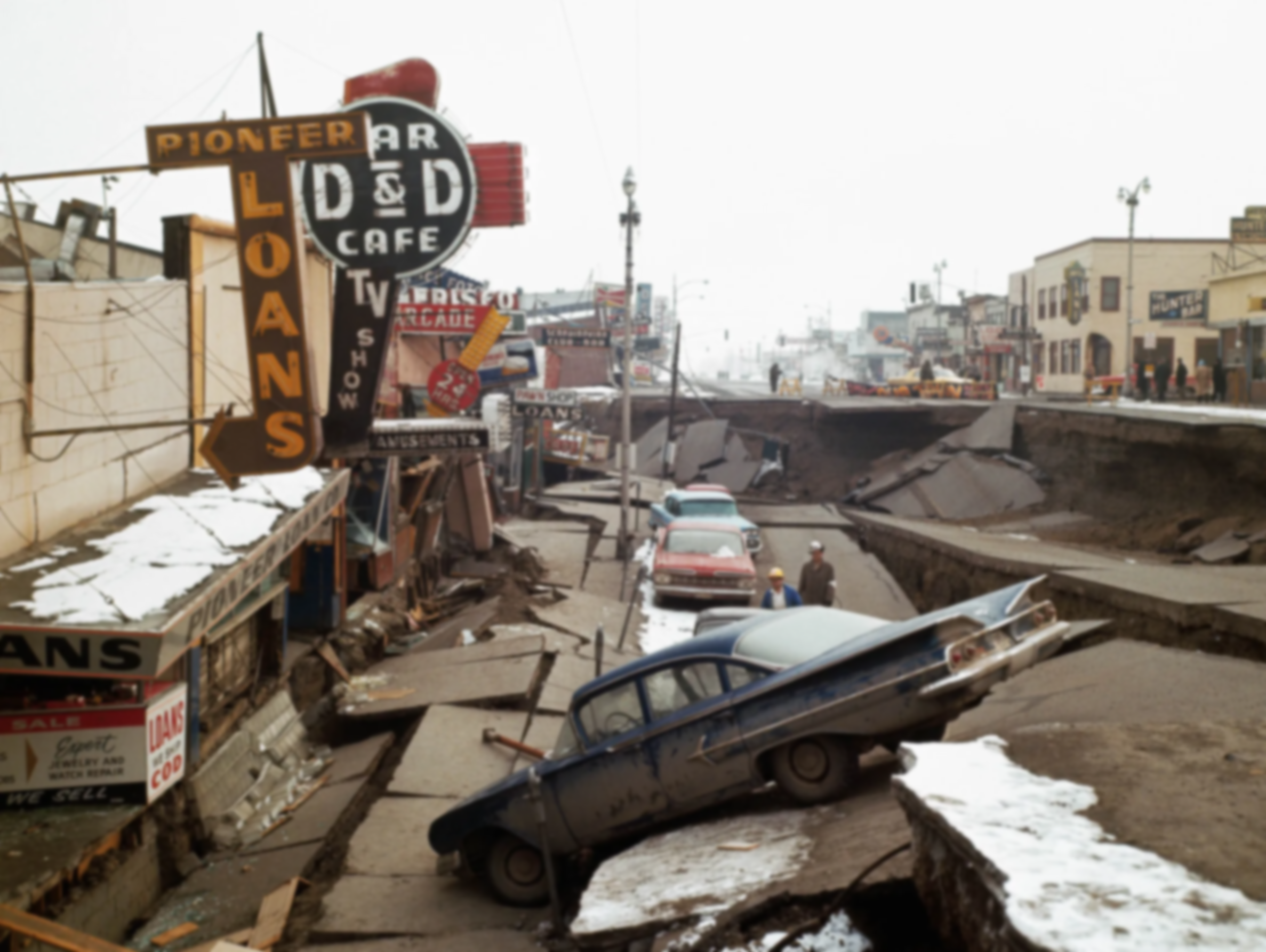 1975 Earthquake
January 16th, 1975, 6.6 Magnitude Earthquake occurred
Unknown why or how this happened, seems to confirm theory about the anomaly in the earth’s crust
Caused extensive damage to park infrastructure as well as St. Catharine’s Town
23 People died, 712 people suffered major injuries
No aftershocks occurred
[Speaker Notes: The fact that there were no aftershocks was seen as extremely odd, the whole earthquake is shrouded in mystery]
PRESENT DAY
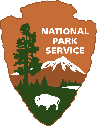 Saranoma Crater National Park
Oregon
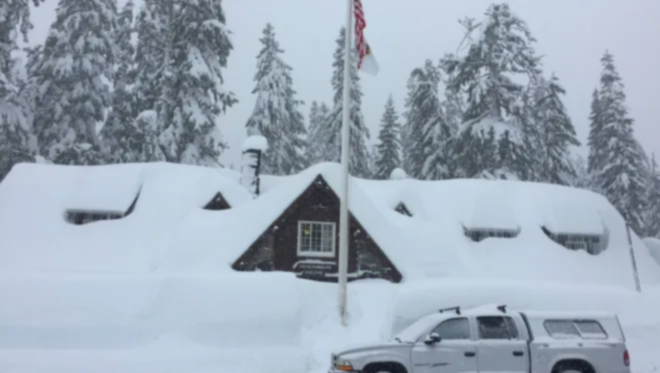 Saranoma Crater Today
Park has continued to operate for over 100 years
Average of 750,00 visitors a year
Visitation wavers during the COVID-19 Pandemic
Contains resorts and inter-park hotels 
Museums provide information about parks history
St. Catherine is a hub of tourist attractions and activities
[Speaker Notes: The fact that there were no aftershocks was seen as extremely odd, the whole earthquake is shrouded in mystery]
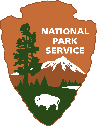 Saranoma Crater National Park
Oregon
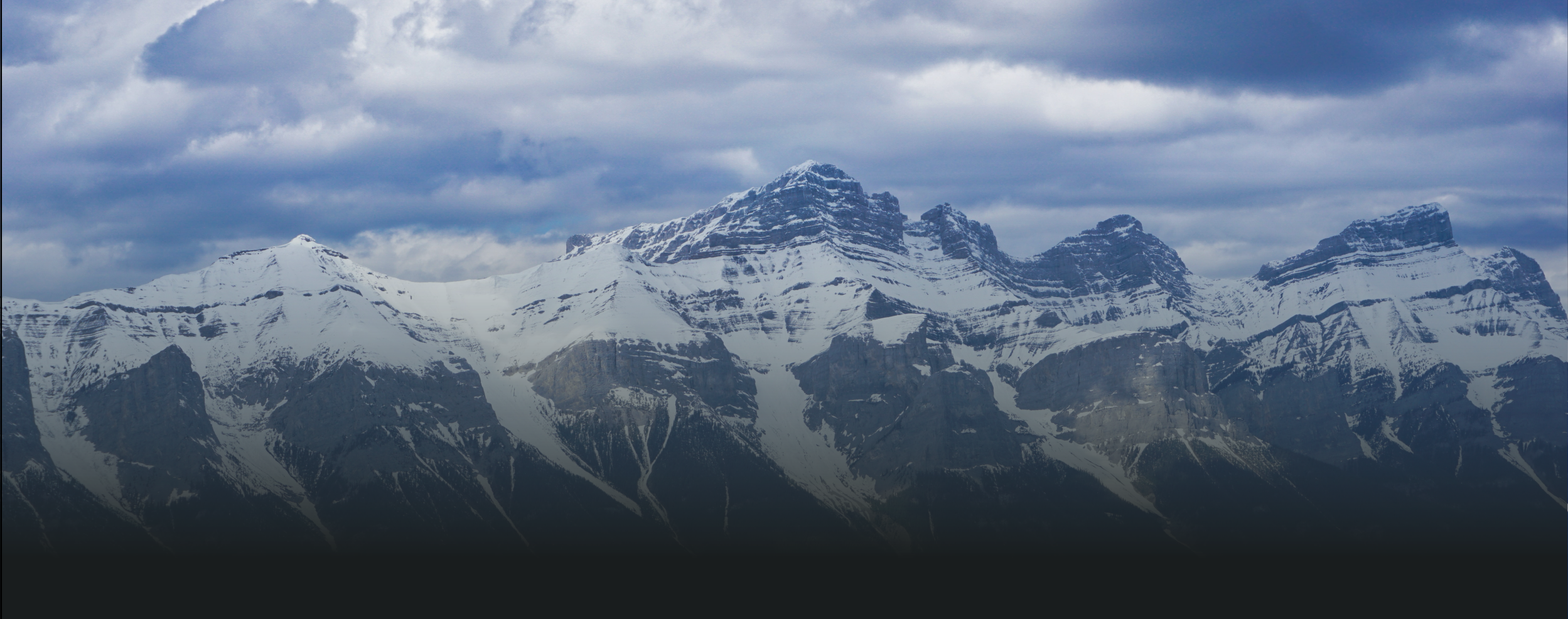 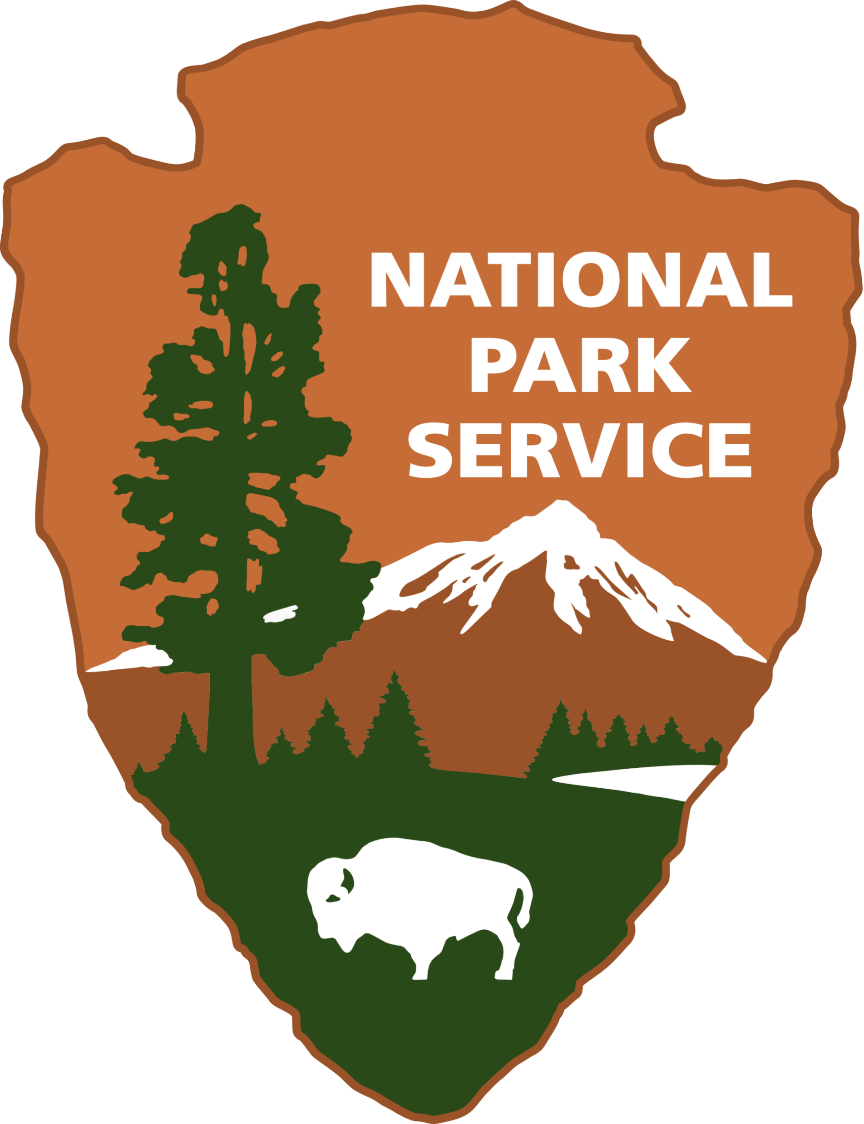 THE END
Please enjoy exploring your public lands!